9
Информатика  и ИТ
класс
Типы данных в программирования на Python
Сегодня вы узнаете :
Какие типы данных применяются 
в PYTHON
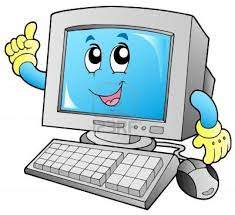 Чем они отличаются друг от друга Python
Проверка самостоятельного задания:
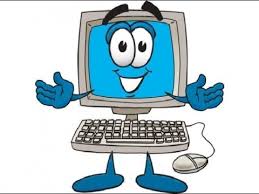 Записать математические выражения в IDLE:
35+45
72/2
(14+28)/3
Интегрированная среда разработки Python
Каждое значение в Python имеет тип. Поскольку всё в Python — объекты, 
типы являются классами,
 а значения — экземплярами (объектами) этих классов.
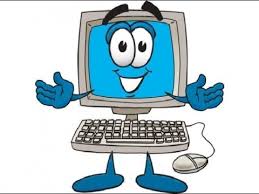 Интегрированная среда разработки Python
Целые числа, числа с плавающей запятой и комплексные числа относятся к группе чисел.
 В Python они представлены классами int, float и complex.
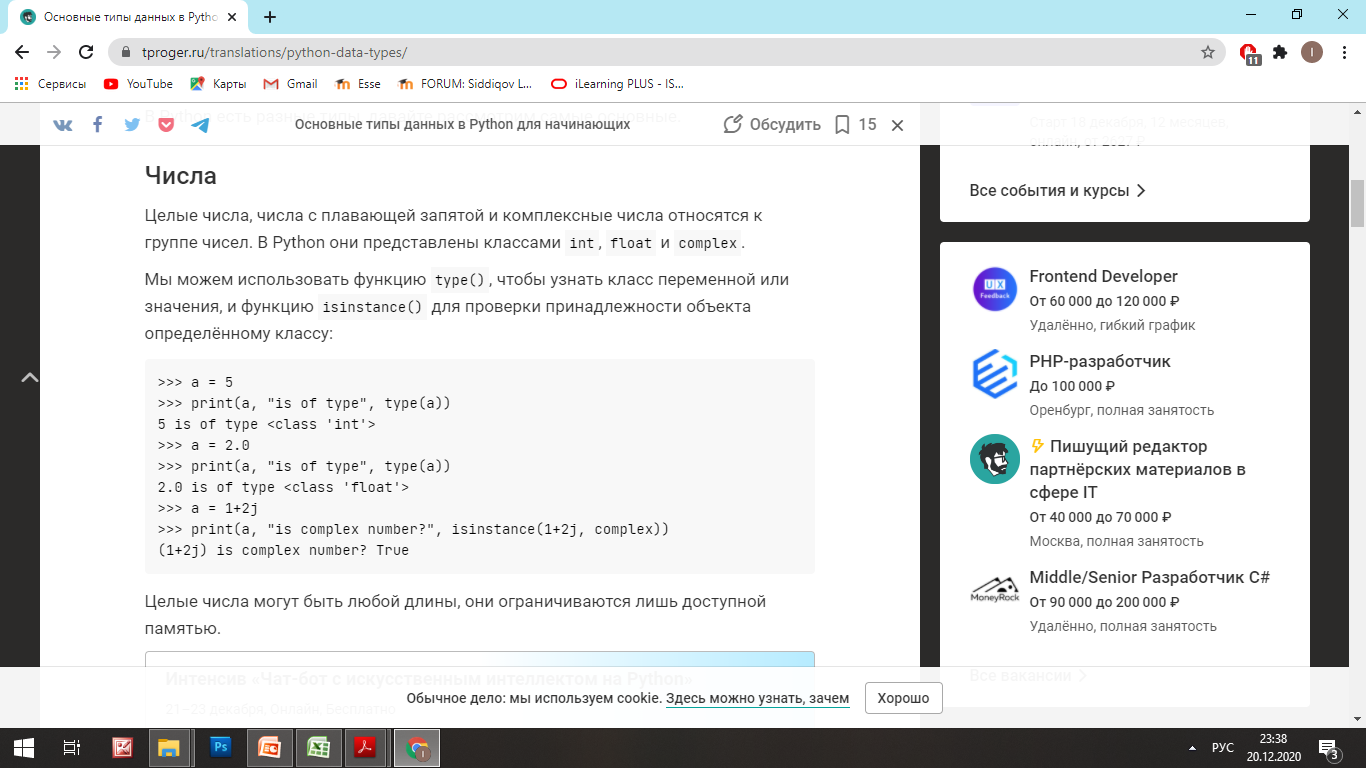 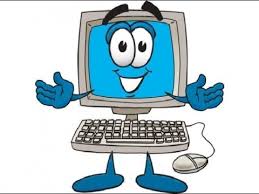 Интегрированная среда разработки Python
Целые числа могут быть любой длины, они ограничиваются лишь доступной памятью.
Числа с плавающей запятой имеют ограниченную точность. Визуально разницу между целым числом и числом с плавающей запятой можно заметить в консоли по наличию точки: 1 — целое число, 
1.0 — с плавающей запятой.
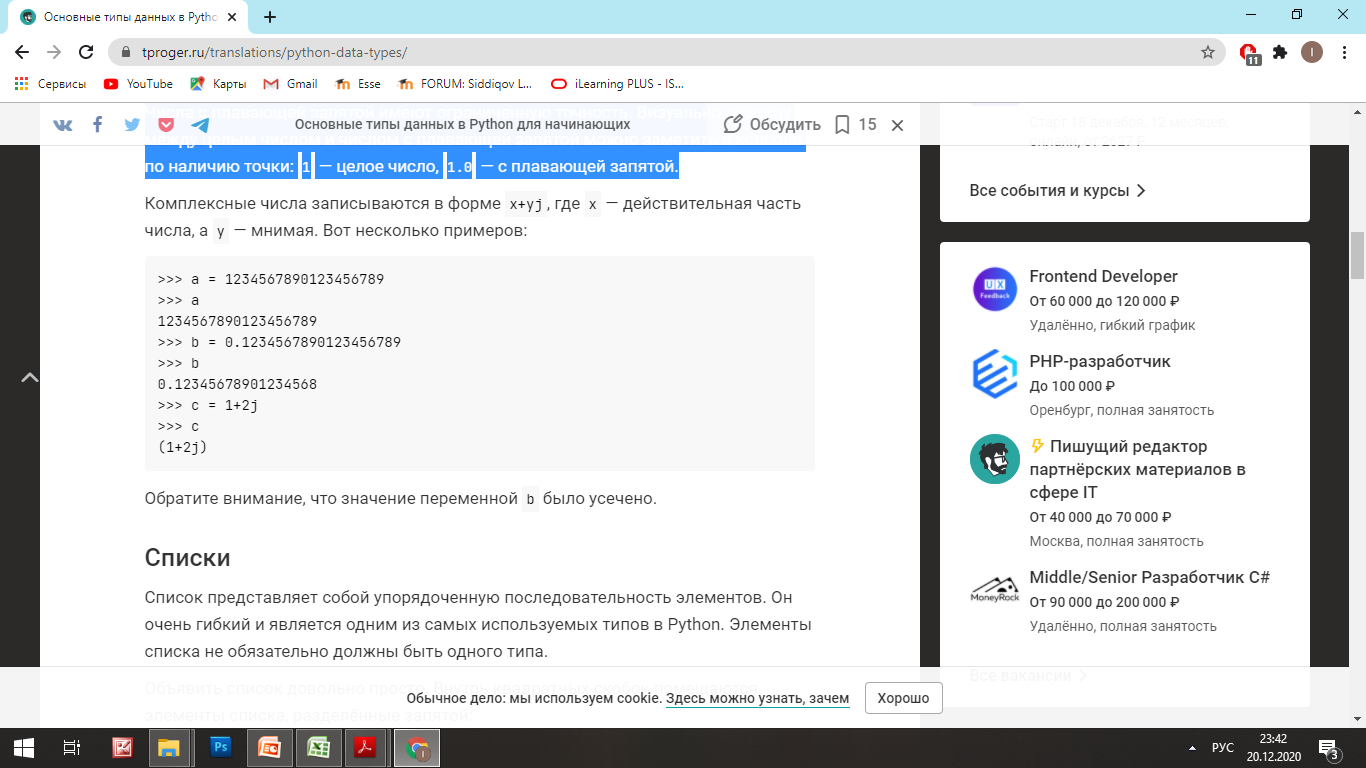 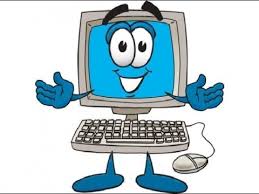 Интегрированная среда разработки Python
str()
>>> name = 'Ahmad'
>>> a= True
>>> b= False
bool()
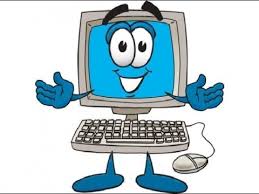 Интегрированная среда разработки Python
>>> 10.25 + 98.36
 108.61
 >>> 'Hello' + 'World‘
 'HelloWorld'
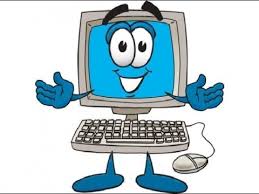 Сегодня вы узнали  :
Что такое типы данных
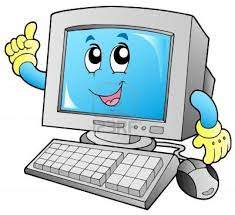 Какие типы данных используются в Pythton
Задание для самостоятельной работы
Выучить типы данных
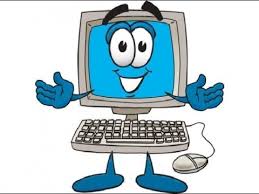